Государственное бюджетное общеобразовательное учреждение города Севастополя «Образовательный центр «Бухта Казачья»
«Организация работы психолого-педагогического консилиума 
в ГБОУ ОЦ «Бухта Казачья». Опыт, проблемы, пути решения»
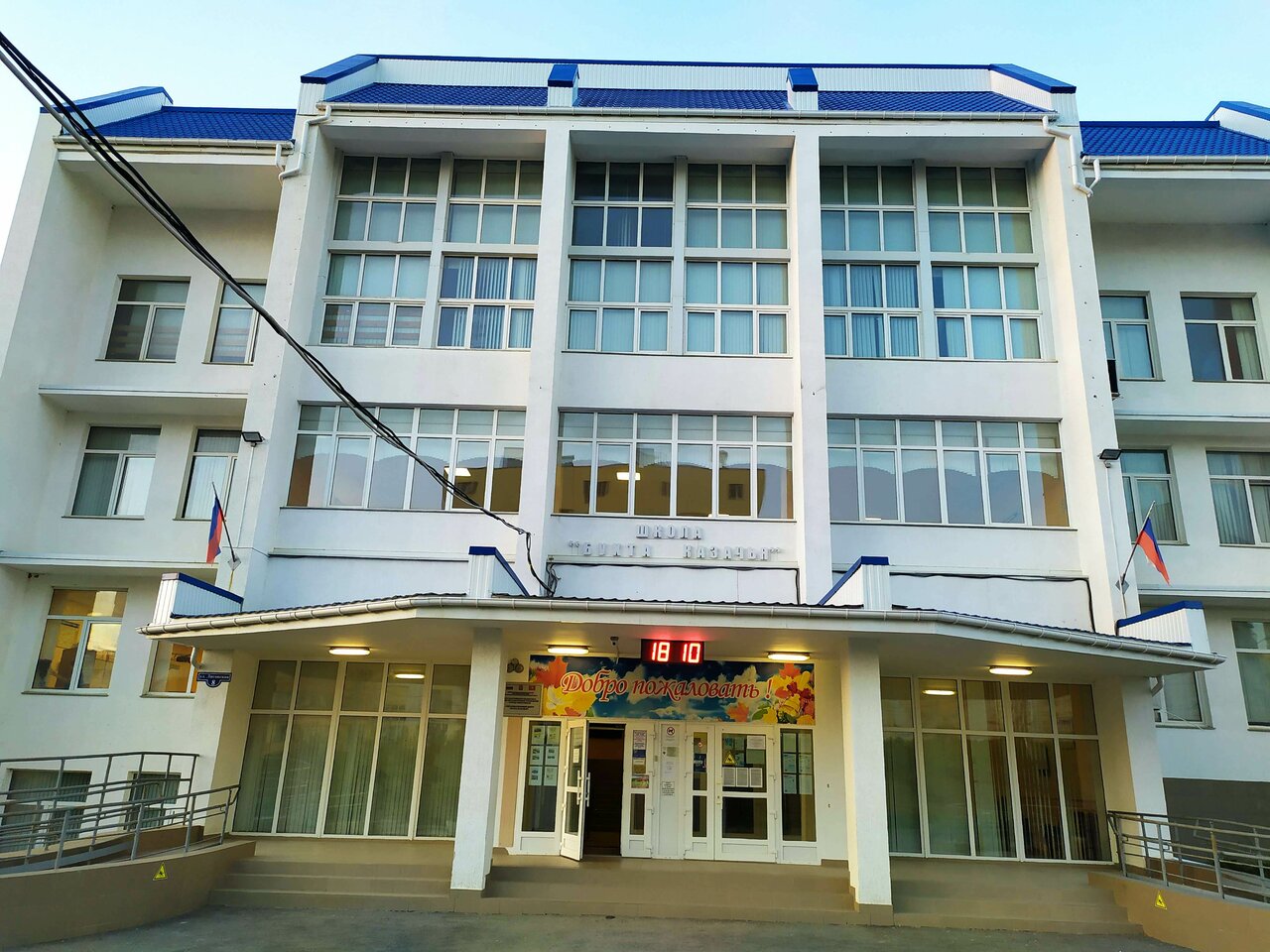 Нормативно-правовая база ППк в ГБОУ ОЦ «Бухта Казачья»
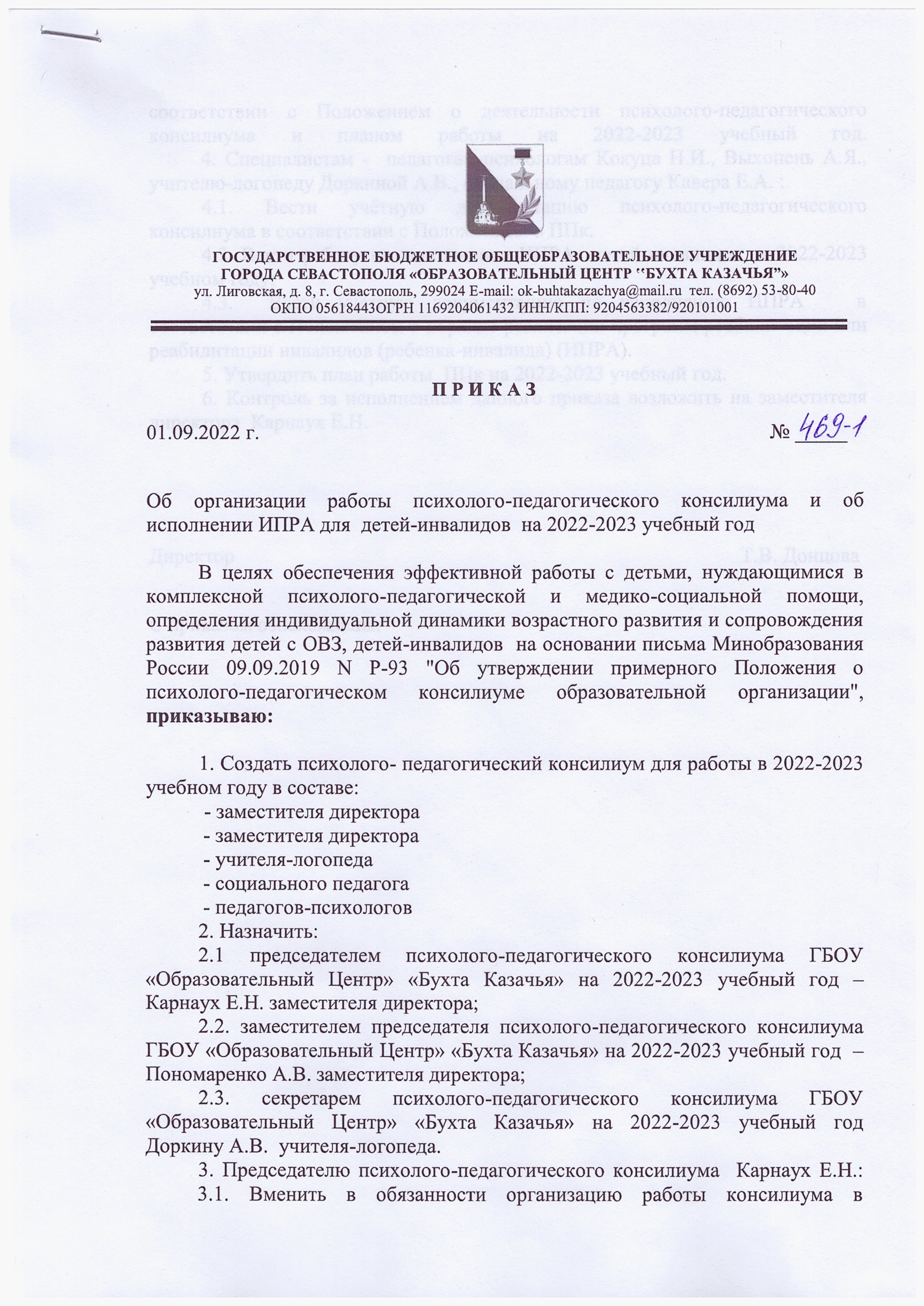 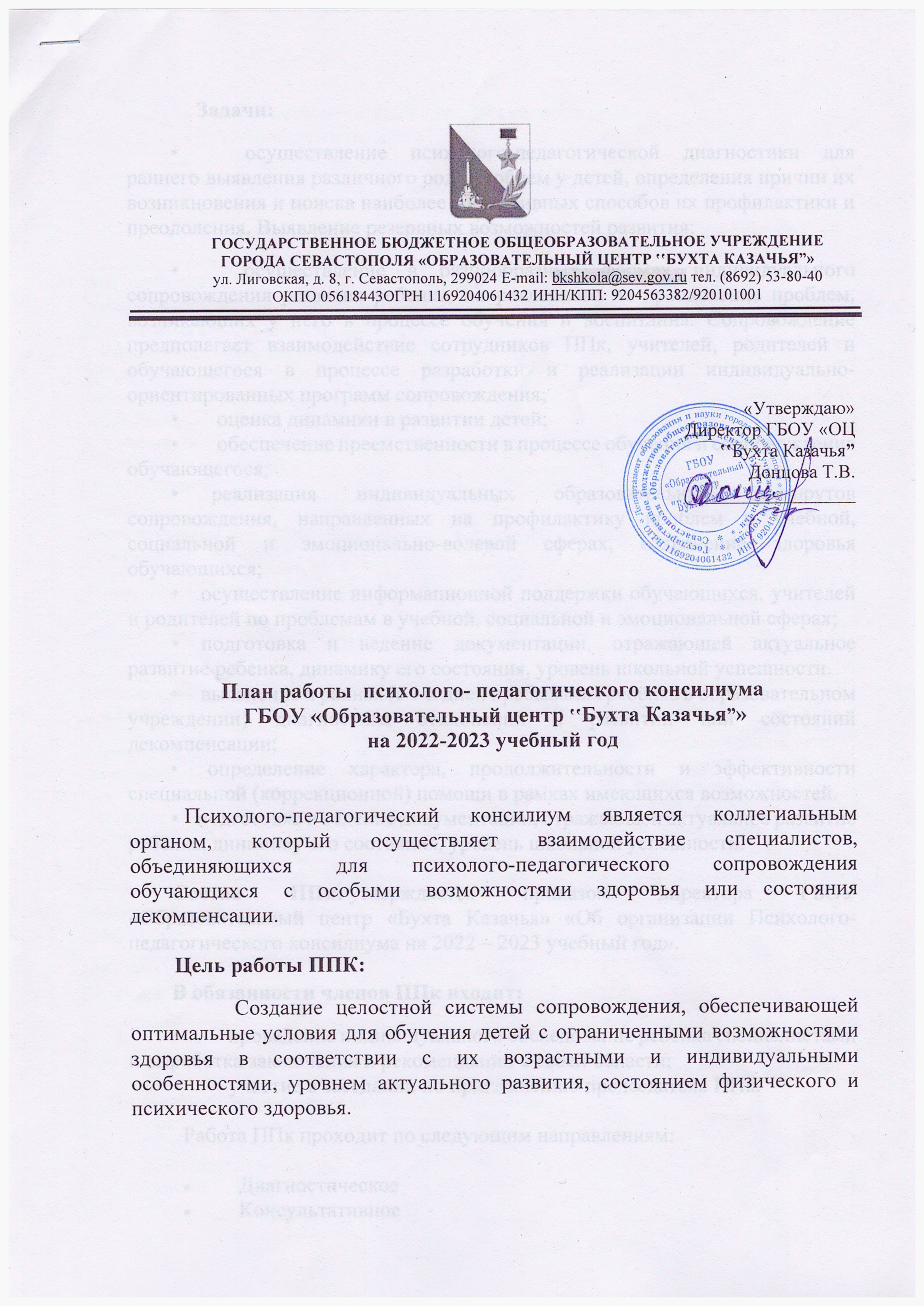 Психолого-педагогический консилиум (ППк)
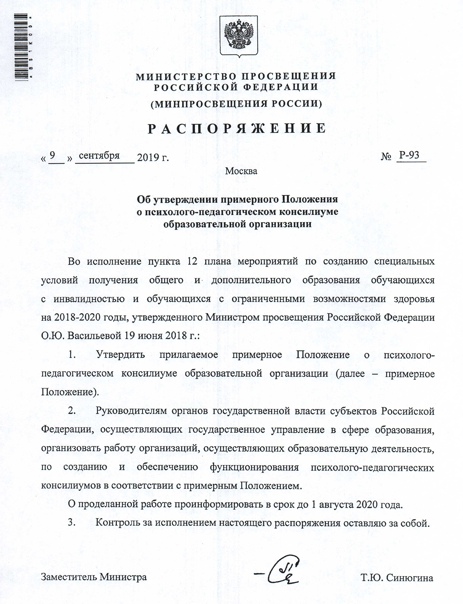 является одной из форм взаимодействия руководящих (административных) и педагогических работников образовательной организации по созданию оптимальных условий обучения, развития, социализации и адаптации обучающихся посредством психолого-педагогического сопровождения.
Цель ППк - созданию оптимальных условий обучения, развития, социализации и адаптации обучающихся (воспитанников) посредством психолого-педагогического сопровождения.
Задачи ППк
1. Своевременная диагностика обучающихся, имеющих отклонения в физическом, интеллектуальном, эмоциональном  развитии, трудности в адаптации, с целью организации их развития и обучения в соответствии с их индивидуальными возможностями.
2. Диагностическая и коррекционная работа в системе коррекционно-развивающего обучения в массовой школе.
3.Выявление уровня и особенностей развития познавательной деятельности. Определение необходимых специальных образовательных условий.
4. Определение путей включения детей с ОВЗ в классы, работающие по основным
образовательным программам и адаптированным основным образовательным программам.
5.Составление пакета документов для представления на ЦПМПК города Севастополя.
6. Формирование банка данных о детях, имеющих проблемы развития.
Состав ППк
Директор школы;
Председатель ППк - заместитель директора;
Секретарь ППк - учитель-логопед;
педагог-психолог;
социальный педагог;
учитель  (представляющий обучающегося на ППк школы).
Другие педагогические работники, которые могут быть привлечены по необходимости (учителя начальных классов, учителя-предметники, воспитатели и т.д.)
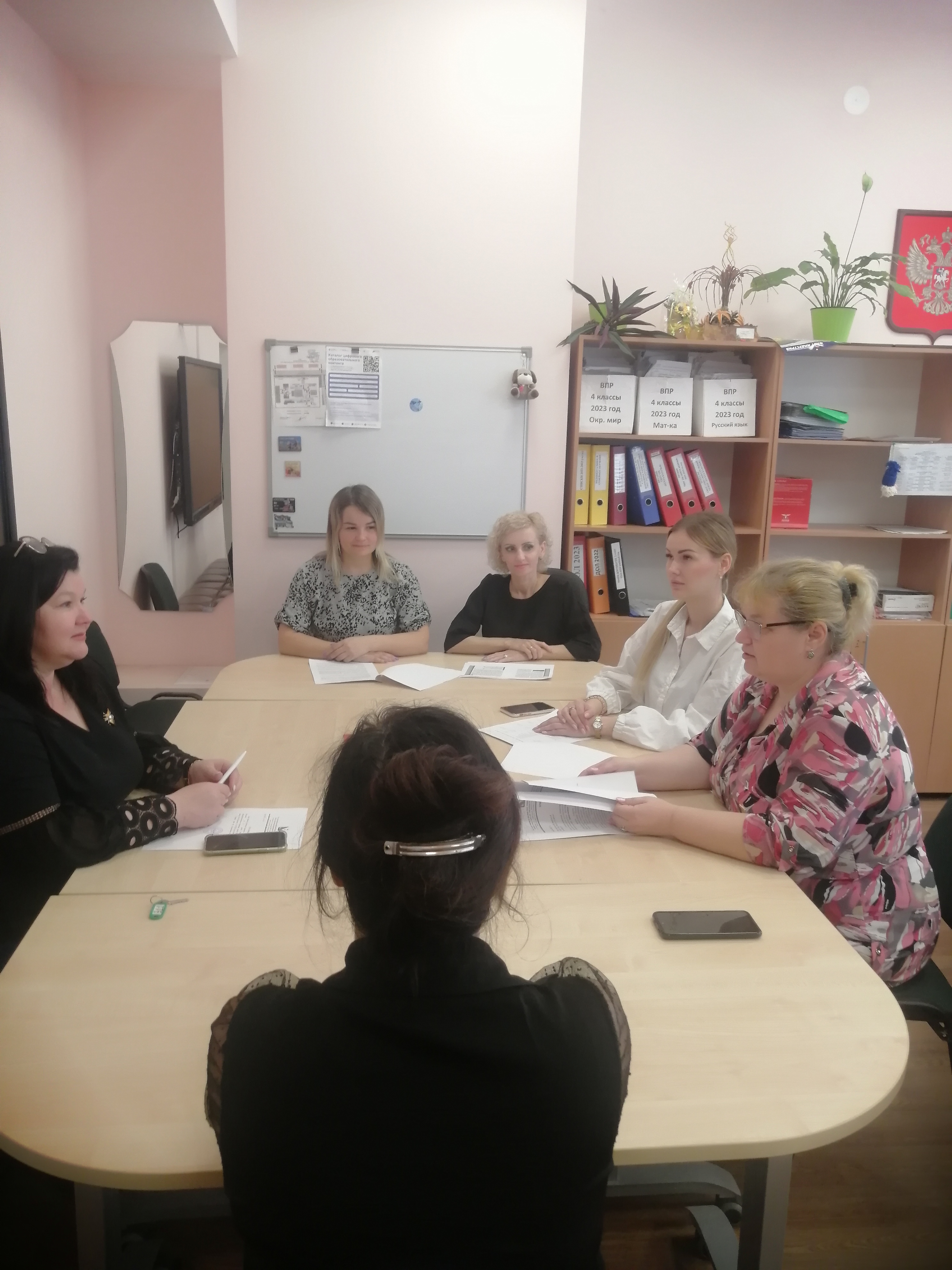 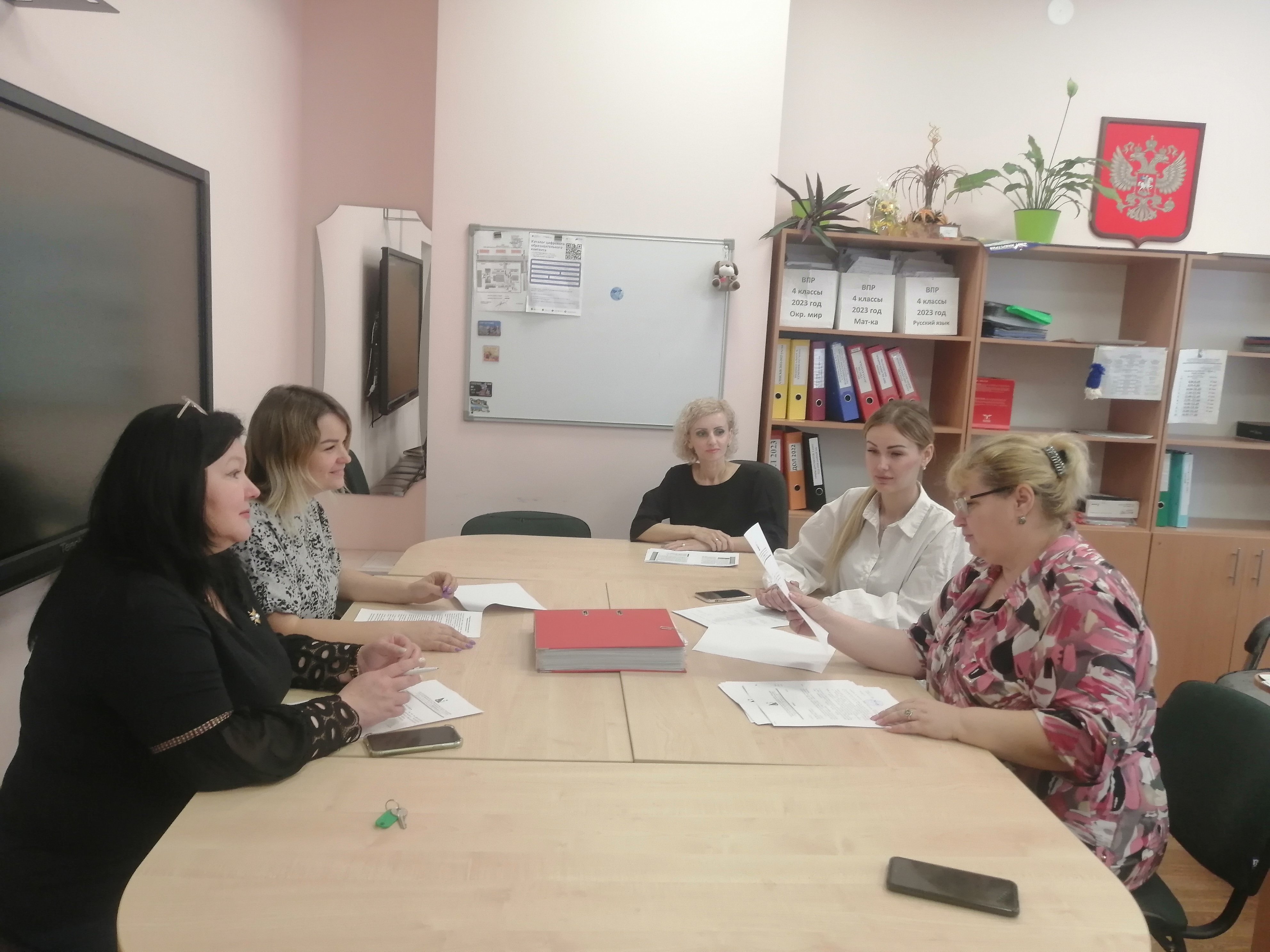 Наша команда специалистов ППк
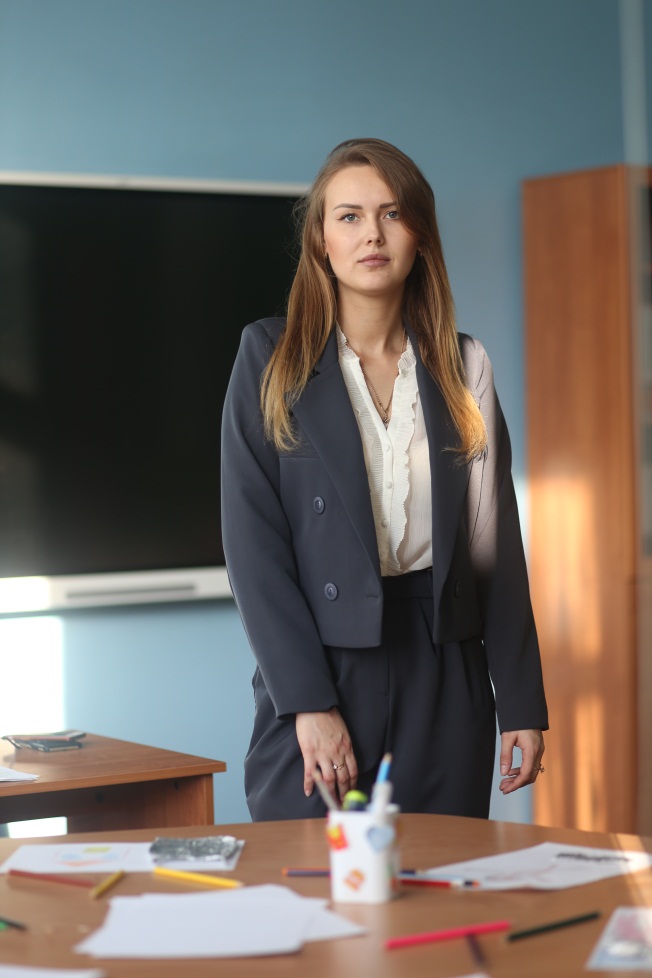 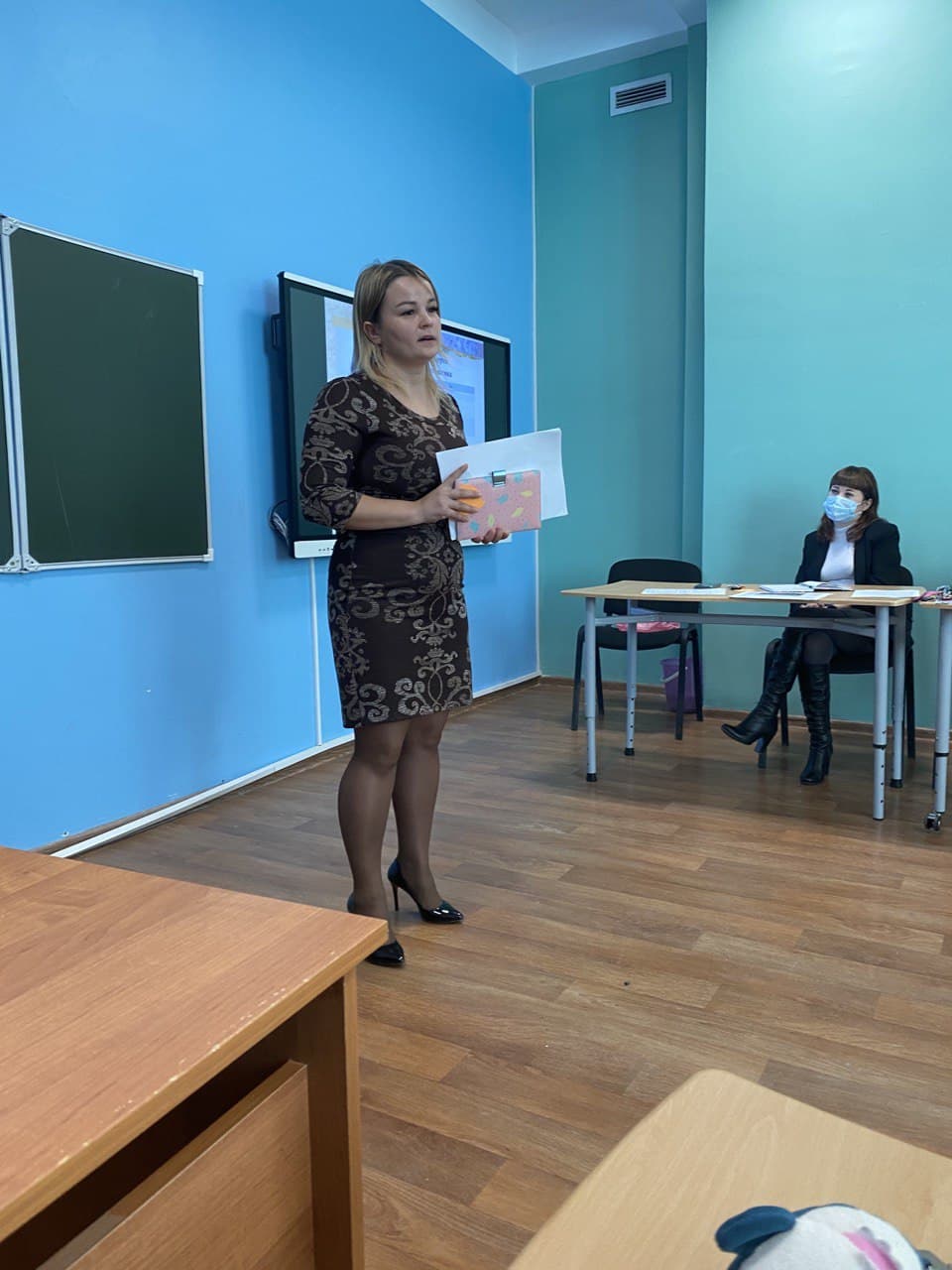 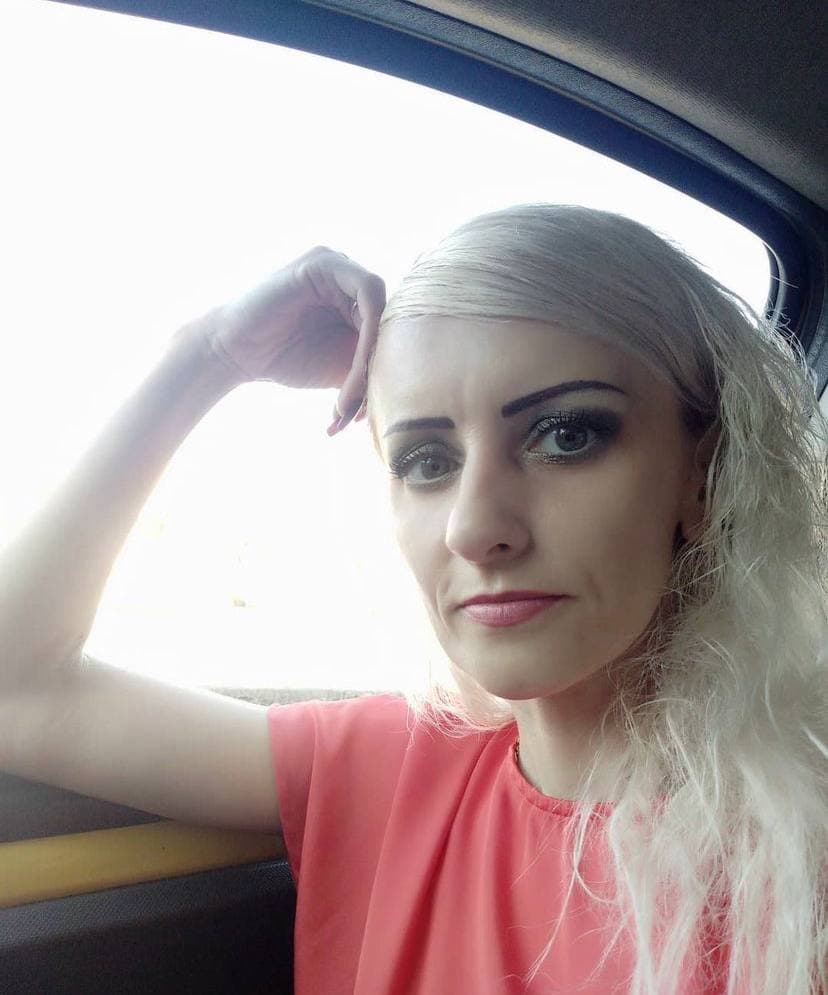 Функции ППк в рамках образовательной организации
ППк школы:
Рассматривает личность ребенка с учетом всех ее параметров: психологического и психического развития, социальной ситуации, состояния возрастного развития, характера предъявляемых требований, оптимальности педагогических воздействий. 
Не является самостоятельным учреждением и не имеет статуса юридического лица. 
Специалисты ППк выполняют работу в рамках основного рабочего времени, функциональных обязанностей, корректируя индивидуальный план работы в соответствии с реальным запросом образовательного учреждения в работе консилиума.
Психолого-педагогическая помощь оказывается: ст.2 п.16, ст.42 п.1 Федеральный закон № 273 – ФЗ от 29.12.2012г. «Об образовании в Российской Федерации»
детям/обучающимся, испытывающим трудности в освоении основных образовательных программ, развитии и социальной адаптации; 
детям/обучающимся с ограниченными возможностями здоровья (физическое лицо, имеющее недостатки в физическом и(или) психологическом развитии, подтвержденные психолого-медико-педагогической комиссией и препятствующие получению образования без создания специальных условий);
 детям/обучающимся-инвалидам.
Основные принципы организации работы ППк
Родители имеют право в любой момент отказаться от индивидуального сопровождения.
Все результаты ППк строго конфиденциальны.
Родители (законные представители) имеют право присутствовать при обследовании ребенка. 
ППк проводится бесплатно.
Решение ППк всегда может быть оспорено.
Психолого-педагогический консилиум – основа деятельности психолого-педагогического сопровождения на уровне образовательной организации
осуществление психолого-педагогического сопровождения по единому регламенту; 
организация психолого-педагогического сопровождения детей «группы риска»; 
осуществление мониторинга эффективности реализации образовательного маршрута и психолого-педагогического сопровождения; 
реализация образовательных маршрутов детей с ОВЗ и детей-инвалидов; 
разработка и реализация адаптированных образовательных программ; 
организация психологического просвещения педагогов для повышения профессиональных компетенций.
Заседания ППк подразделяются на плановые и внеплановые
Плановые – проводятся не реже одного раза в полугодие.
            Внеплановые – проводятся при:
Зачислении нового обучающегося, нуждающегося в сопровождении
Запрос на проведение внепланового заседания ППк подаётся не позднее, чем за 14 дней до заседания.
Документы (характеристики, заключения специалистов, работы обучающегося) предоставляются секретарю ППк не позднее, чем за 3 дня до заседания.
Председатель включает в состав ППк кроме постоянных специалистов, сотрудников образовательного учреждения, непосредственно работающих с ребенком, направивших ребенка на ППк. Председатель ставит в известность специалистов ППк о необходимости обследования обучающегося.
В течение 3 дней с момента поступления запроса на диагностическое обследование ребенка председатель ППк согласовывает этот вопрос с родителями (иными законными представителями) и при отсутствии возражений с их стороны, представленных в письменном виде, организует проведение заседания ППк (в соответствии с графиком плановых ППк).
Регламент проведениявнепланового заседания ППк
ППк проводится не позднее 10 дней с момента согласования вопроса с родителями (иными законными представителями).
 В период с момента поступления запроса и до заседания ППк каждый его специалист проводит индивидуальное обследование ребенка, планируя время обследования с учетом его реальной возрастной и психофизической нагрузки.

Периодичность проведения заседаний ППк определяется запросом на обследование и отражается в графике проведения заседаний.
Категории детей, находящиеся в поле зрения психолого-педагогического консилиума
Обучающиеся (воспитанники): с ОВЗ, получившие заключение и рекомендации ПМПК для обучения по АООП;
 с инвалидностью, нуждающиеся в реализации мероприятий по психолого-педагогической реабилитации и абилитации; 
имеющие заключение ППк с рекомендацией об оказании психолого-педагогической помощи; 
на дому; имеющие трудности в освоении образовательной программы; с поведенческими и адаптационными нарушениями; 
с девиантным поведением; 
поменявшие социокультурные условия проживания или переехавшие менее трех лет назад; 
одаренные дети и другие
Ход консилиума1 этап
Осуществление информационного обмена между всеми участниками консилиума
Работа консилиума начинается с обсуждения наиболее трудных случаев. Порядок работы консилиума в рамках обсуждения одного случая: если наиболее проблемная информация поступает от психолога, он и начинает обсуждение, если от педагога или медицинского работника - начинают они. Если все участники консилиума относят данного обучающегося к числу наиболее проблемных, правильнее начать обсуждение с педагога. Заключение каждого специалиста вкладывается в Карту развития ребенка. Обмен информацией служит основой для принятия коллегиального решения.
Ход консилиума2 этап
Разработка стратегии помощи каждому конкретному обучающемуся
    Участники консилиума отвечают на вопросы: 
какого рода помощь требуется обучающемуся?
какую развивающую работу желательно с ним осуществлять?
какие особенности должны быть учтены в процессе обучения и общения?
какую работу могут взять на себя участники консилиума?
какую деятельность необходимо осуществлять силами педагогического коллектива данной параллели?
что можно сделать с помощью семьи, специалистов различного профиля вне школы?
Ход консилиума3 этап
Работа консилиума заканчивается принятием коллегиального решения и написанием итогового документа - протокола, в котором фиксируется окончательное коллегиальное заключение по результатам ППк с рекомендациями по оказанию психолого-педагогической и социальной помощи ребенку.
Документация ППк
1. Приказ о создании ППк с утвержденным составом специалистов; 
2. Положение о ППк; 
3. График проведения плановых заседаний ППк на учебный год;
 4.  Согласие родителей (законных представителей) на обследование на ППк; 
 5. Согласие родителей (законных представителей) на психолого-педагогическое сопровождение ребенка; 
 6. Журнал учета заседаний ППк с обучающимися (воспитанниками) и родителями;
 6. Протоколы заседания ППк; 
7. Коллегиальное заключение ППк; 
8. Журнал регистрации коллегиальных заключений ППк; 
9. Журнал направлений обучающихся на ПМПК; 
10. Представление психолого-педагогического консилиума образовательной организации на обучающегося; 
11. Представление психолого-педагогического консилиума образовательной организации на обучающегося.
Спасибо за внимание!